Are you enjoying GG101?
If so, there is an opportunity to take GG200 in Fall 2014 (normally only a spring offering).
Who should take GG200? 
Students interested in GG BS or BA
Students interested in a GG minor
Students who enjoy learning about the Earth who still need a lower division “WI” course.
What does GG200 cover?

About 1/3 review of GG101 at a higher level – 

Example: “What evidence informs us about the extent of ice sheets in Earth’s past?”

About 1/3 overview of Earth’s history – 

Example: “When did land plants evolve & how did this affect the Earth system?”

About 1/3 aimed at developing concepts that are useful in upper division GG courses.

Example: “How does GPS data help us refine our understanding of plate tectonics?”
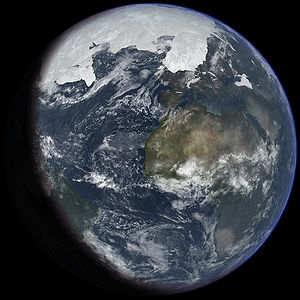 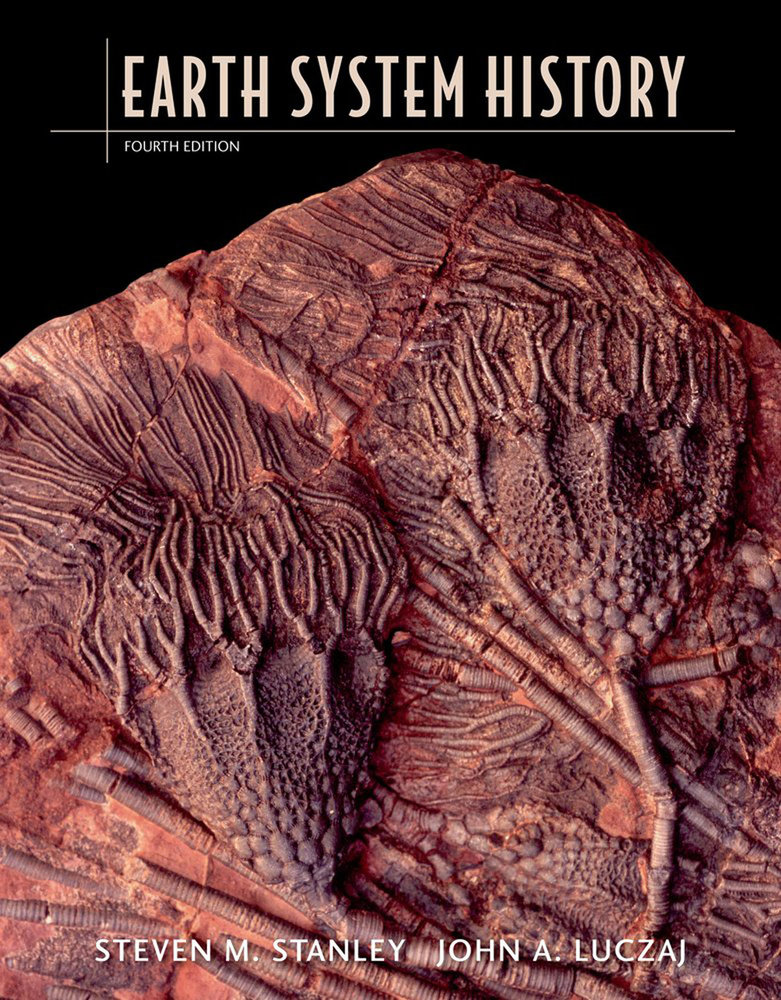 GG200: Geologic Inquiry

4 Credits

3 hours lecture: MWF 11:30 -12:20

3 hours labs: Friday 1:30-4:20

Writing Intensive course

Prerequisites: GG101 & GG101L (concurrent enrollment in the GG101 lab is OK)

Fall 2014 Instructor: Greg Ravizza

ravizza@hawaii.edu